The impact of the climate change on the environment
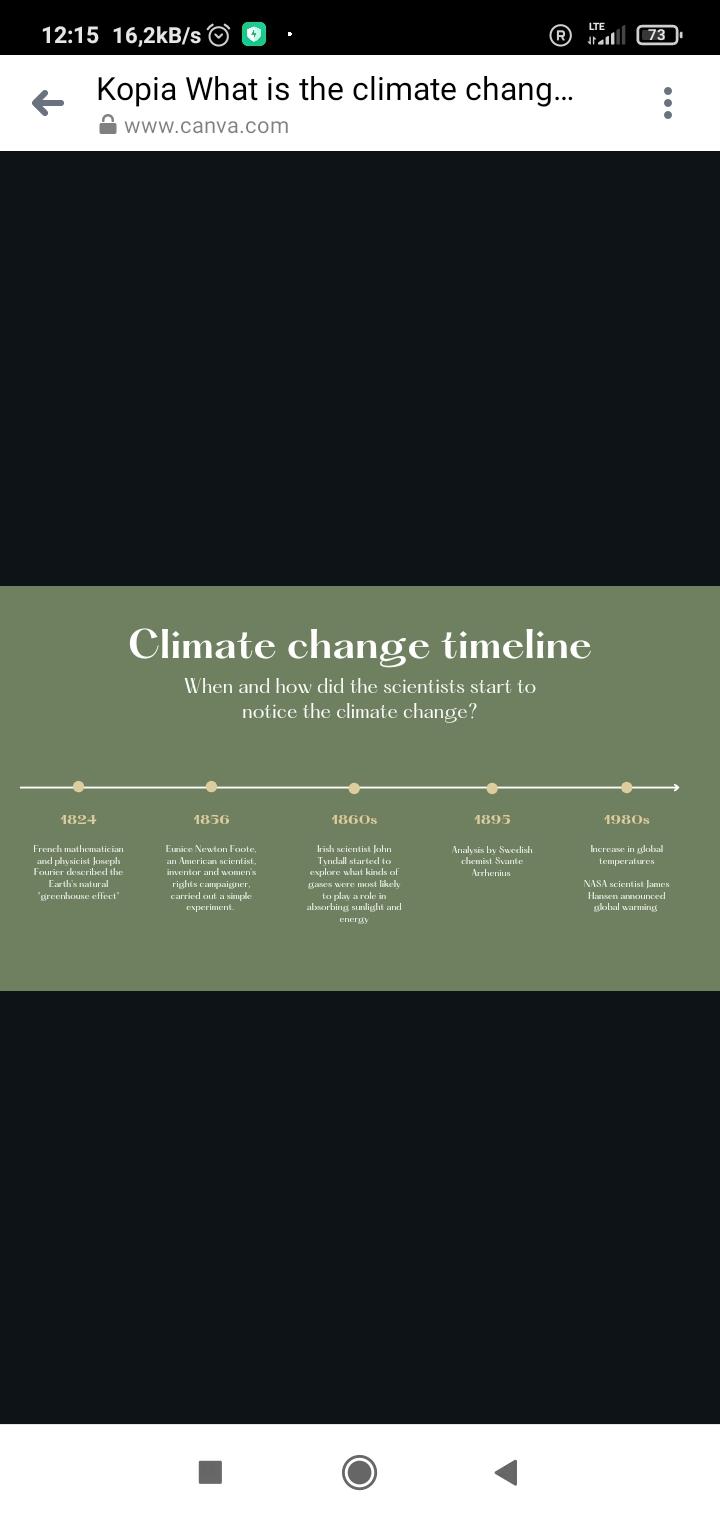 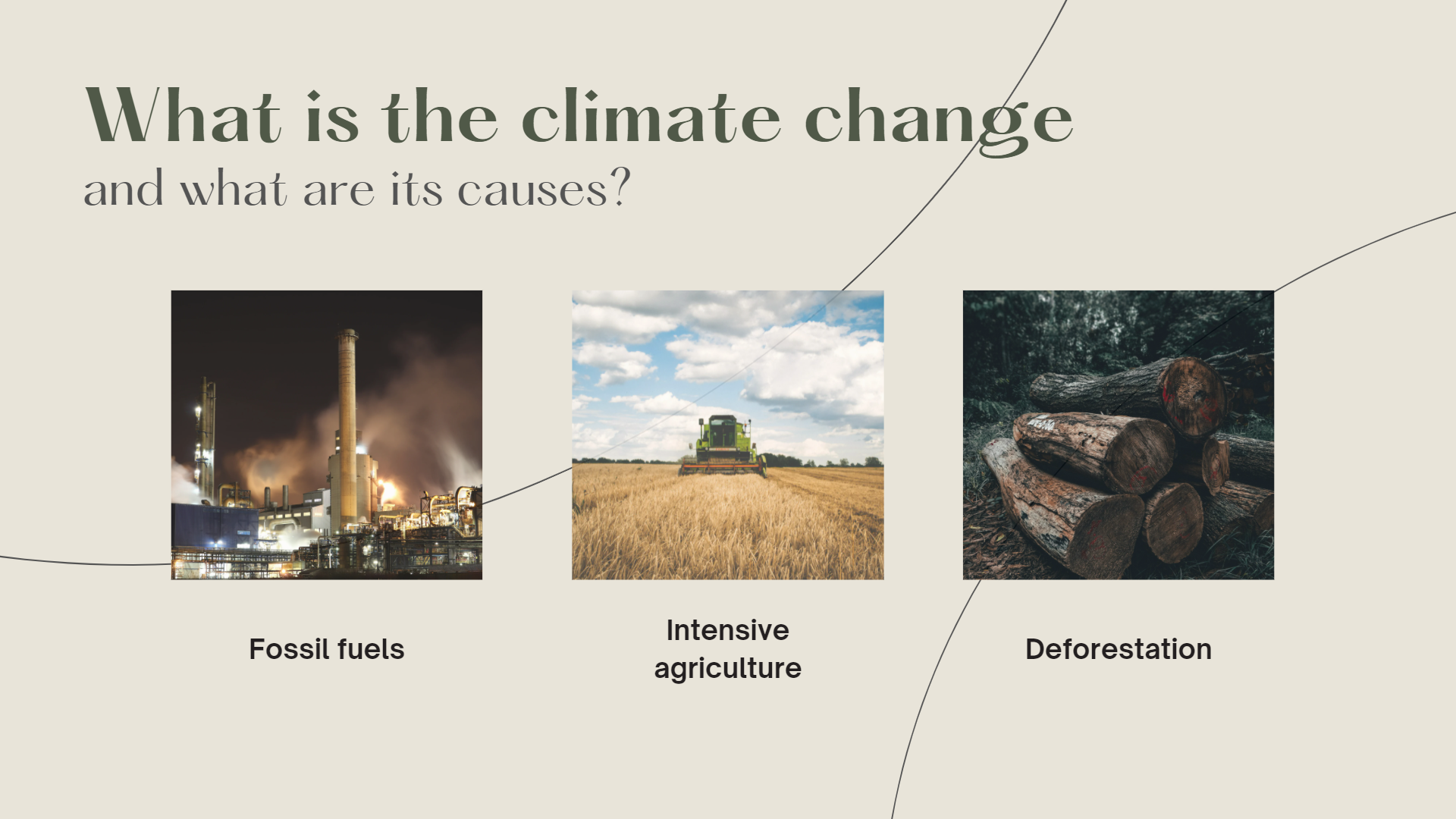 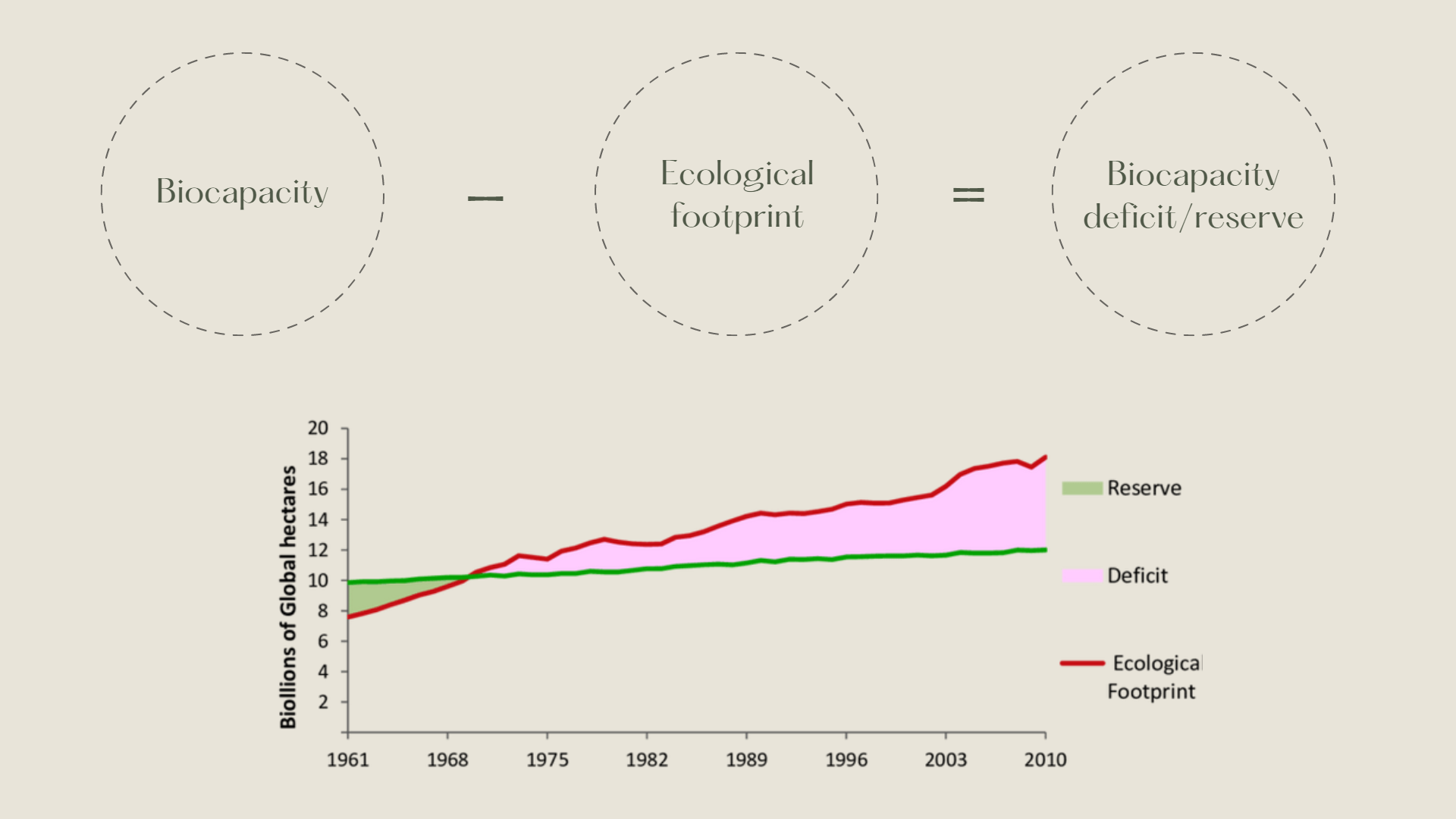 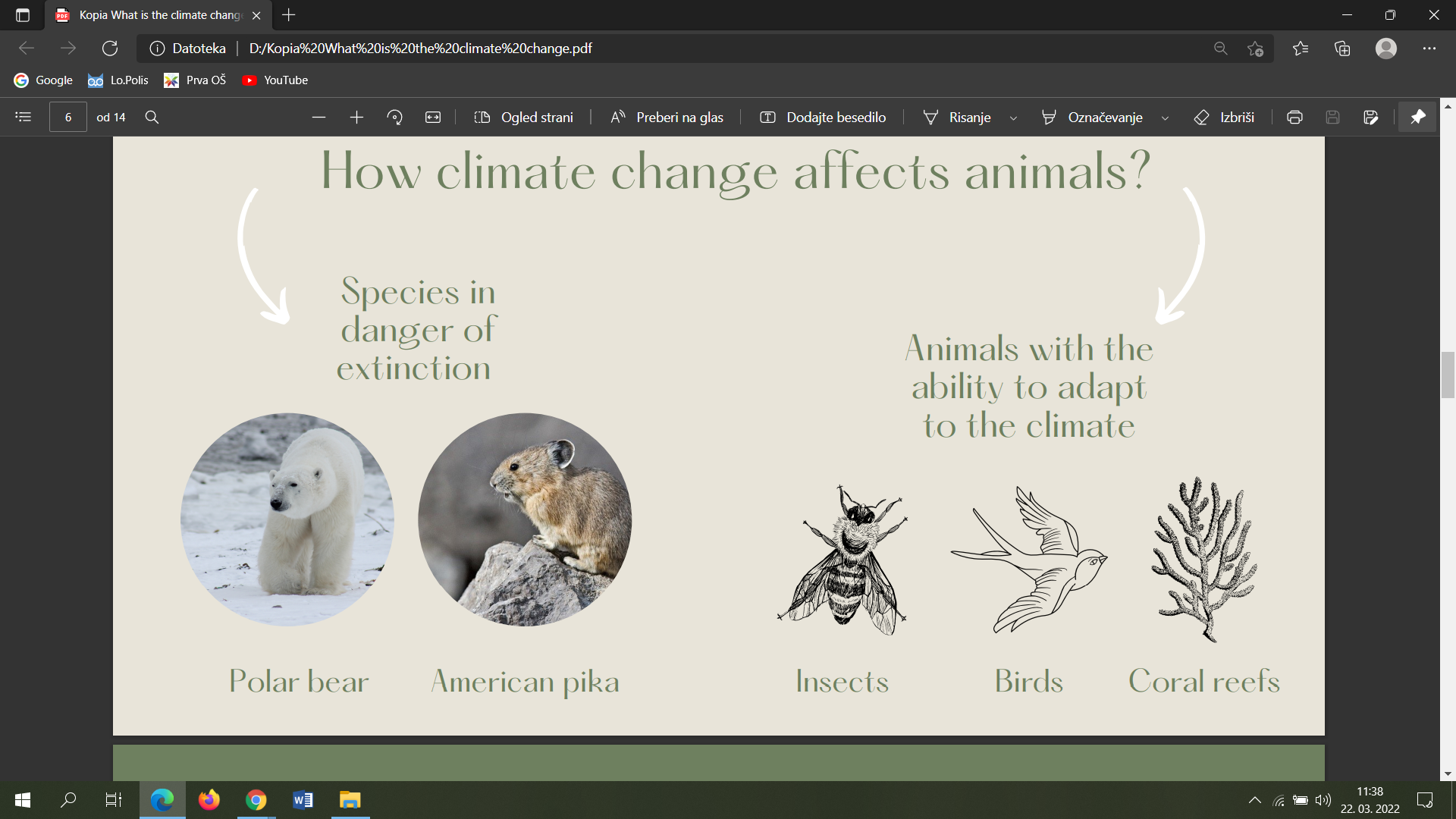 What are the most produce country?
The most producing country is China.